TEMEL YAŞAM DESTEĞİ  (I)
SOLUNUM DURMASI ,veHAVA YOLU TIKANIKLIKLARINDA İLKYARDIM
Temel yaşam desteği
Hayat kurtarmak için havayolunu açmak ve sonrasında kalbi durmuş kişiye yapay solunum ile akciğerlerine oksijen gitmesini, dış kalp masajı ile de kalpten kan pompalanmasını sağlayarak dokulara yeterli düzeyde kan gitmesini sağlamak üzere yapılan ilaçsız müdahalelerdir. Böylelikle
Soluk yolunun açılması,
Solunum ve dolaşımın sağlanır.
SOLUNUM
İlkyardımda öncelikle hedef solunumu sağlamaktır.
Eğer bu sağlanamaz ise 3.dakikadan başlayarak beyin hücreleri oksijensiz kalacağından ölmeye başlar, 
Dışardan hava takviye edilmezse 4-6 dk.sonra ölüm meydana gelebilir.Bu süreyi ilkyardımcı çok iyi kullanmak zorundadır.
3-4 dakikalık sürede yapılacak son derece kolay uygulamalar ile yaşamın kurtarılabileceği  asla unutulmalıdır.
Solunum durmasının belirtileri
Solunum sesi durur, göğüs hareketleri kaybolur. Oksijensizliğe bağlı olarak kişide öncelikle dudaklar, parmak uçlarında, burun ucunda morarma (siyanoz) görülür.Oksijensizliğin ilerlemesine bağlı olarak çırpınmalar (havale-konvulsiyon) görülür. Dokuların uzun süre oksijensiz kalması (hipoksi) sonucu bilinç kaybolur, göz bebekleri büyür.Kalp durması.Ölüm.
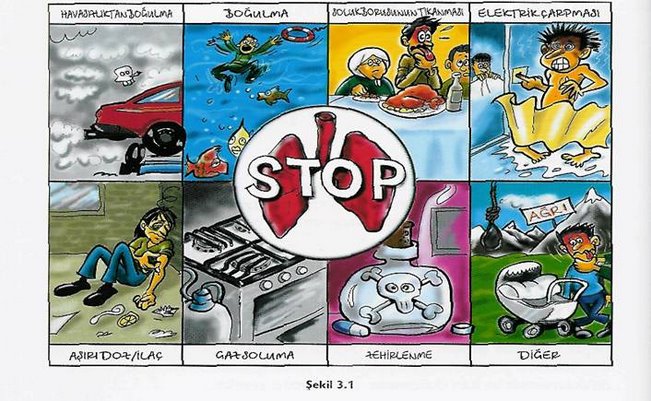 HAVA YOLU NASIL AÇILIR? 
Hasta sert bir zemine sırt üstü kolları iki yanda yatırılmalıdır.
1.Ağızda toz toprak,kırık takma diş ve yabancı cisimler varsa çıkarılır ( beze sarılmış işaret ve orta parmakla)
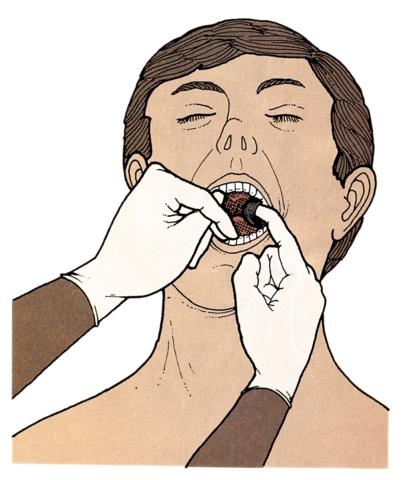 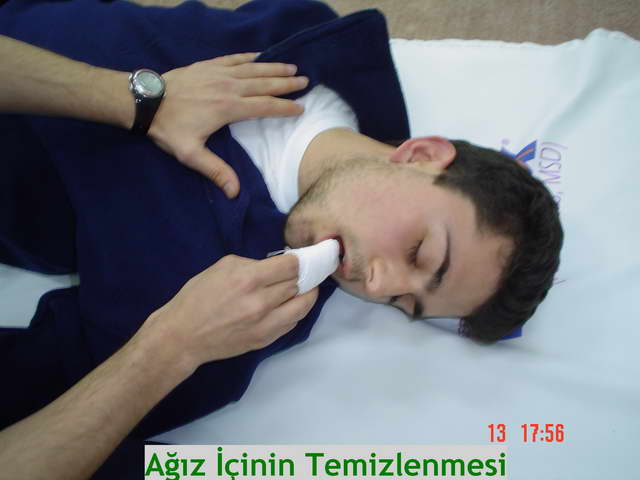 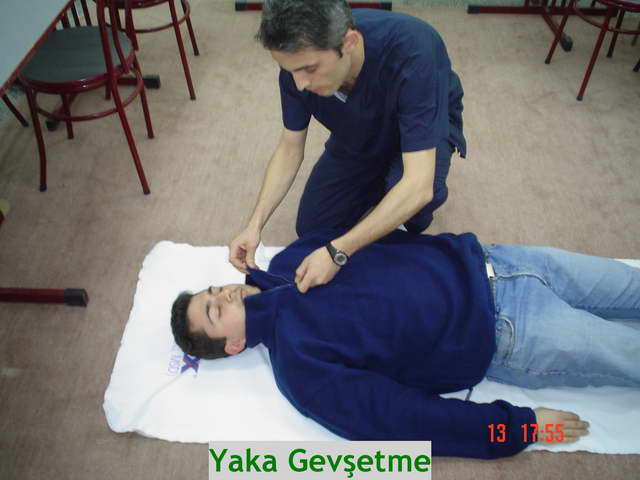 Bilinci kapalı kişilerde dil arkaya düşüp hava yolunu tıkayabilir. 
Ya da herhangi bir yabancı    ( kum ,toprak , diş protezi v.b.) madde solunum yolunu tıkayabilir. 
Bu durumda baş geriye itilip çene yukarı kaldırılarak soluk yolu açılır.
Hava yolunu açmak için Baş-Çene pozisyonu nasıl verilir?
Ağız içi kontrol edilerek yabancı cisim varsa temizlendikten sonra hastaya 
Baş-çene pozisyonu verilir.
Baş – Çene Pozisyonu
Bir el alına yerleştirilir,
Diğer elin parmakları çenenin altına  yerleştirilir,
Baş geriye doğru itilir.
Çenenin altındaki yumuşak dokuya bastırılmaz
Baş parmak dışındaki 2-3 parmakla baskı yapılır
Böylece arkaya yaslanan dil kökü oynatılarak hava yolu açıklığı temin edilir 
Daha sonra solunum kontrol edilir.
Alt Çene Pozisyonu: Düşme ve trafik kazalarında daima aksi kanıtlanmadıkça kişide boyun zedelenmesi varsayılarak bu pozisyon uygulanır. 
Baş hareket ettirilmeden alt çene her iki elin 4 parmağıyla alttan kavranır. Başparmaklar elmacık kemikleri üzerine konularak çene öne ve yukarı doğru kaldırılır.
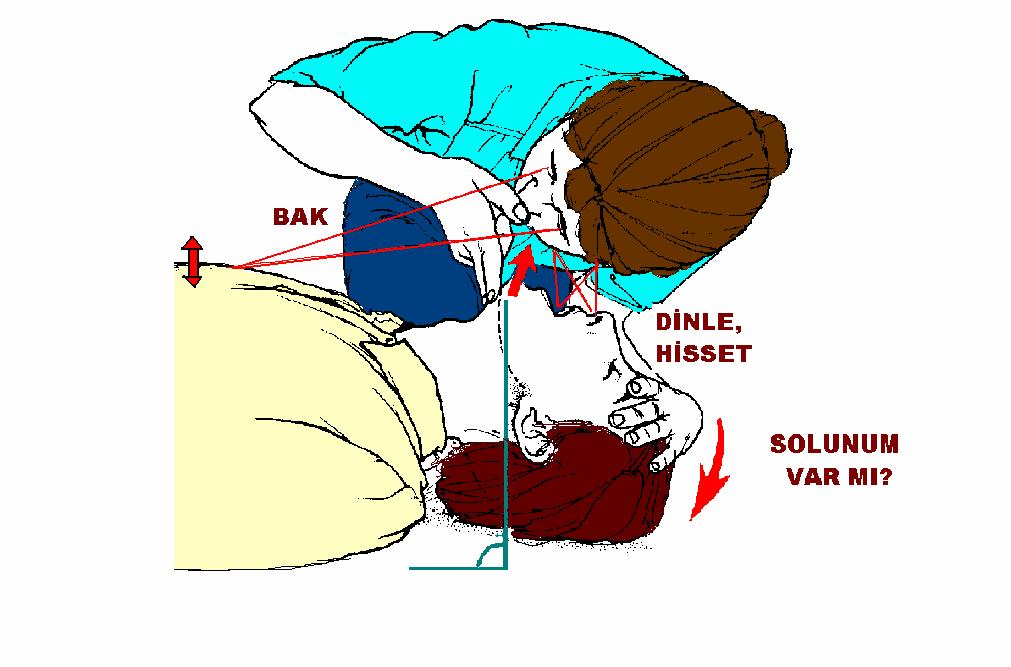 Solunumun Değerlendirilmesi
Bak : Gözlerimizle gögüs kafesinin solunum ile birlikte inip kalkmasını 
 Dinle: Kulağımızla ağızdan yada burundan çıkan havanın sesi.
 Hisset : Yanağımız ağız yada burundan çıkan havanın sıcaklığı ve akımını hissederek değerlendirilir
10 sn süre ile değerlendirilir.
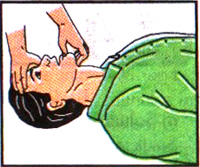 Yapay Solunuma başlamadan önce 
SOLUNUMUN OLMADIĞINDAN KESİNLİKLE EMİN OLUNUZ
Yapay Solunum Nasıl Yapılır?
Ağızdan ağıza tekniği için hasta / yaralıya Baş-Çene pozisyonu verilir,
Çene alt kenarı yere dik oluncaya kadar geri ittirilir
Alındaki elin baş ve işaret parmakları ile burun kanatları hava dışarı kaçmayacak şekilde kapatılır
İlkyardımcı, hasta / yaralının ağzını hava çıkmayacak şekilde kendi ağzı ile kavrar,
Hasta akciğerine 400-600 ml ( hasta / yaralının kapasitesine göre ) hava gidecek şekilde ağızdan iki kez üflenir,
Bu soluklara kurtarıcı soluk adı verilir.
Soluk süresi 1 sn nin üzerinde olmalıdır.
Bu şekilde verilen hava hayati organları koruyacak yeterli oksijene (%16-18) sahiptir.

Bebeklerde ve çene kilitlenmesi gibi durumlarda yetişkinlerde, yapay solunum ağızdan buruna hava verilerek yapılmalıdır,
Ağızdan hava kaçakları olmamalıdır.Ağız yaralıdan çekildiğinde göğüs aşağı doğru iner. 

Bu işlem yetişkin bir kişide dakikada 15-20  kez olmak üzere kendiliğinden soluncaya kadar tekrarlanmalıdır.

 Ancak yetişkinlerde ilk 2, bebeklerde ilk 2 soluk verildiğinde göğüs kabarmıyorsa ağız boşluğu tekrar kontrol edilmeli veya suni solunum yöntemi değiştirilmelidir. 

Solunum yoluyla zehirlenmelerde özellikle tercih edilmesi gereken bir yöntemdir. 

Bu yöntem ağızdan kan gelmiyorsa, çene kemiği kırık değilse uygulanabilir
Ağızdan buruna solunum 
 Ağız boşluğunda kanama 
Dil geriye doğru toplanıyorsa
Ağız açılamıyorsa 
Ağız kavrakta zorluk çekiliyorsa tercih edilmesi gereken bir yöntemdir.
Yaralı ağızdan ağza yönteminde olduğu gibi yatırılır. 
Baş çene pozisyonu verilir.
Çeneyi yukarı  iterek baş parmak ağzı kapatır. 
Burun deliklerinin yukarı gelmesi sağlanarak ilk yardımcı burundan soluğunu üfler. 
İlkyardımcı ağzını burundan çeker havanın çıkışına izin verir.
Bu esnada hastanın ağzını açarak havanın çıkmasına yardımcı olur.
Ağızdan ağza ve buruna suni solunum
0-1 yaş arası bebeklerde kullanılır. Ağız ve burun küçük ve birbirine yakın olduğu için burnu kapatmadan soluk verme daha kolay ve etkili olur.
Bebeklerde baş çene pozisyonu verirken baş çok geriye itilmemelidir. 
Verilecek hava miktarı genellikle yetişkin bir insanın ağız boşluğunu dolduracak kadar olmalıdır. Balon üfler gibi
Maske ile:
İlkyardım çantasında bulunması zorunlu malzemelerden biriside solunum maskesidir. Bilindiği gibi ülkemizde suni solunum bazı gerçeklerle yapılmamaktadır. Bunların başında:
• Toplumsal baskı (görüntü açısından)
• Direk temasla hastalık bulaşacağı  endişesi gelmektedir. 
İşte bu sıkıntıları gidermek için maske kullanarak hem ağızdan hem burundan soluk verilebilir
Sunni solunumun etkili olduğu 
Göğüsün kalkıp inişi
Üflerken akciğer direncinin hissedilmesi
Soluğun kazazedenin ağzından çıkışının gözlenmesi ile anlaşılır.
TYD  için uygulama tablosu :
Holger Nielsen Yöntemi
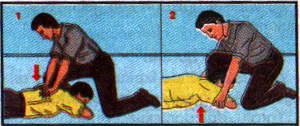 Holger- Nielsen (Sırttan bastırma)
Ağızdan, burundan kan geliyorsa, yüzde büyük yaralanma varsa ise ağızdan burundan suni solunum yapılamayacağından Holger- Nielsen yöntemi uygulanmalıdır.
Bu yöntem göğüs ve omurga yaralanmalarında uygulanmaz.
Yaralı,yüzüstü yatırılarak başı yana çevrilir.
Kollar dirsekten bükülerek başın altına  konur.
İlkyardımcı yaralının baş ucunda bir diz kalkık diğer diz yerde olacak şekilde durur .
İlkyardımcın iki el  parmağını omurgayı bulacak şekilde, diğer parmaklarını kürek kemiğinin üzerine yerleştirir ve basınç uygular Böylece  hava dışarı atılır.
 Sonra ellerini kaydırarak dirseklerinden esnetir ve hava girmesini sağlamış olur.
 Çocuklarda kollar yanda olmalıdır.
Silvester yöntemi
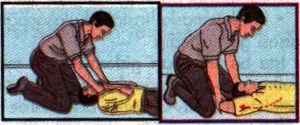 Silvester Yöntemi: Göğüsten Bastırma
.
Ağız ve burunda kanama varsa tercih edilmesi gereken yöntemlerden birisidir. Şöyle uygulanır:
 Yaralı sırtüstü yatırılır, 
Omzunun altı desteklenerek baş yana çevrilirken  biraz geriye doğru çekilir.
İlkyardımcı yaralının baş ucunda iki diz de yere gelecek şekilde diz çöker
Yaralının dirseklerinden  tutarak kolları yukarı ve kendine doğru çeker
 Sonra dirsekleri  yere doğru bastırarak akciğerin genişlemesini sağlar
 Son hareket ise yaralının kolları  kendi göğsüne baskı yaptırmaktır.
SUNİ  SOLUNUM UYGULANAN YARALININ İZLENMESİ

Suni solunum yöntemlerine yaralı kendiliğinden soluyuncaya kadar (kalbi çalışıyor ise) devam edilir
 Solumaya  başlamış ise , solunumu rahatlatıcı pozisyonlardan biri olan yan yatış pozisyonu verilerek sevk edilmelidir
Ortam koşulları dikkate alınarak kazazedenin hangi tarafa döndürüleceğine karar verilmeli ve o tarafa geçerek diz çökülmeli 
Kazazedenin karşı taraftaki kolu gövdesinin üzerine konulmalı 
Kazazedenin yakın tarafındaki kolu gövdesinin altına yerleştirilmeli 
Kazazedenin karşı taraftaki bacağı yakın taraftaki bacağının üzerine konulmalı 
Bir el ile kazazedenin karşı omuzundan diğer el ile de karşı kalçasından kavrayarak yavaşça tek hareketle kendine doğru çevirmeli
Altın Kural  : Koma (yan yatış) pozisyonu yapılabilmesi için kazazedenin ; 
NABIZI OLMALIDIR 
SOLUNUMU OLMALIDIR 
Sesli ve ağrılı uyaranla bilincin kapalı olduğuna karar verilmeli 
Kendi kendine solunum yaptığı gözlenmeli 
Nabız kontrolu ile kalbin çalıştığı belirlenmeli
Boğulma
Solunum yolunda hava geçişinin engellenmesi sonucunda vücuttaki dokulara yeterli oksijen gitmemesidir.
Boğulmalarda genel belirtiler
Solunum güçlüğü
Gürtülü hızlı ve der,in solunum
Ağızda balgam toplanması ve köpüklenme
Gözler dışa fırlamış gibi görünür
Yüzde huzursuzluk sıkıntı hali 
Bilinç bozukluğu ve kaybı dudaklarda ve tırnaklarda morarma
Boğulma nedenleri
Bilinç kaybında dilin gevşemesi
Hava yoluna sıvı dolması
Hava yoluna yabancı cisim kaçması
 solum organlarının yaralanması
 Dışardan yapılan baskılar,
 toprak veya göçük altında kalma
Gaz zehirlenmeleri
 Alerjik reaksiyonlar astım nöbetleri
 İlaçlar
Suda boğulma
Boğulmalarda ilkyardım
Boğulma nedeni ortadan kaldırılır
 Bilinç kontrolü yapılır Yaşamsal bulgular değerlendirilir
 Temel yaşam desteği sağlanır
 Tıbbi yardım istenir
Yaşam bulguları izlenir
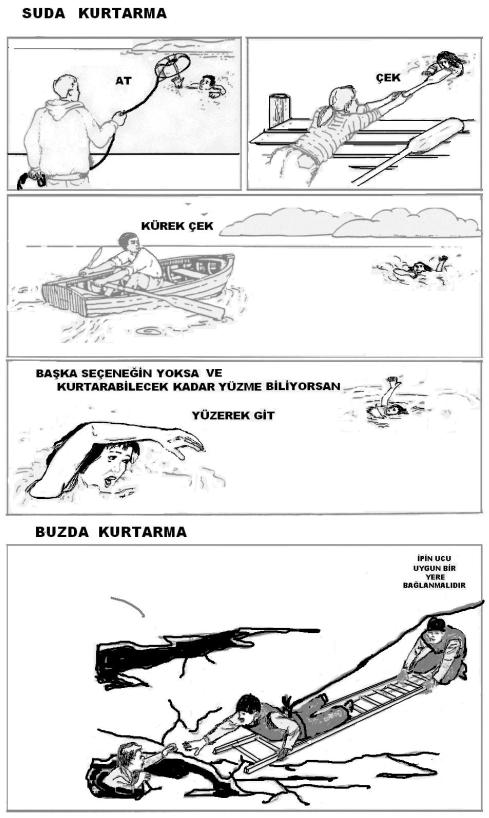 SUDA BOĞULMA
En önemli aşama hastanın sudan kurtarılmasıdır.
Sudan kurtarmanın temel kuralı: “At (simit gibi) çek (ağaç dalı gibi), kürek çek işe yaramazsa yüzerek git”
Eğer ilkyardım eğitiminden geçmişseniz su içinde ağızdan ağıza suni solunuma başlayabilirsiniz.
Öncelikle iyi yüzme biliyorsanız boğulan kişiyi kurtarmak için suya girmelisiniz.
Arkadan ve yandan yaklaşarak koltuk altından tutarak sırtını omzunuzun üzerine getirin böylece baş yukarıda kalacaktır Sırtüstü veya yan yüzerek kişiyi karaya çıkarınız.
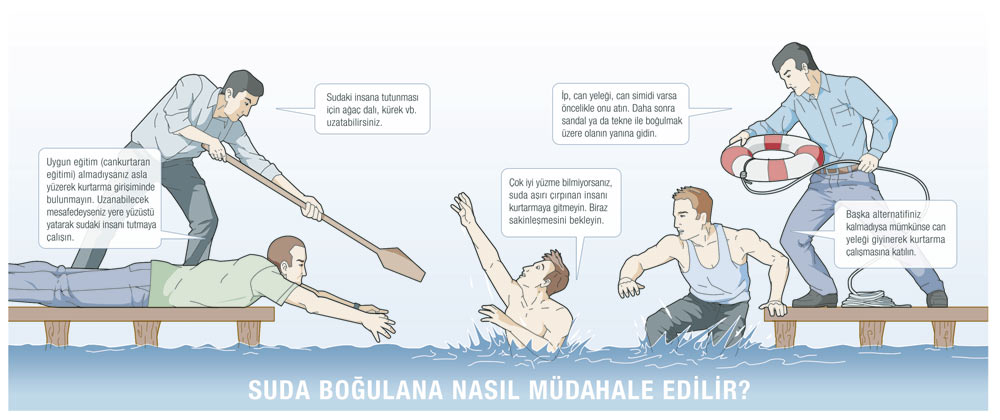 Hemen sırtüstü yatırarak başını yan çevirip bu arada bir diğer kişi bacaklarından yukarı kaldırarak suyun boşalması sağlanır. 
Veya boğulanın karnından iki elle tutularak bel yukarı doğru kaldırılır. Vücut ters V şeklinde olmalıdır. Bu pozisyonda su yine boşalacaktır.
Suda boğulmalarda hava yolundaki girişindeki kasların refleks olarak kasılmasına bağlı olarak akciğerlere giren sıvı miktarı çok azdır . Bu nedenle su boşaltma ile çok vakit kaybedilmemelidir.
Suni solunuma  mümkünse  suda başlanmalıdır bunun için hızla sığ sulara çekilmesi gerekir.
Boyun kırıkları tehlikesi varsa alt çene manevrası yapılmalıdır.
Çocuk ise, ayak bilekleri tutularak yukarıya kaldırılır, bu pozisyonda suyun boşaldığı görülecektir.  
Su bir miktar boşaldıktan sonra ağzında takma diş veya başka yabancı cisim varsa çıkarılır. -
Ağızdan ağza suni solunum yapılır ve her defasında baş yana çevrilerek varsa suyun çıkması sağlanır. Ancak bu işlem 5-6 kez yapılmalıdır. Sonra baş çevrilmeden suni solunuma devam edilmelidir.
Islak elbiseleri kuru ile değiştirilerek battaniye örtülür.
Bilinci yerine gelmişse sıcak içecekler verilir
Havayoluna yabancı cisim kaçması
Kısmi tıkanıklık
Tam tıkanıklık
Konuşabilir
Nefes alabilir
 Öksürür
Panik
Nefes alamaz
Acı çeker
Ellerini boynuna götürür
Konuşamaz
Morarır
Panik
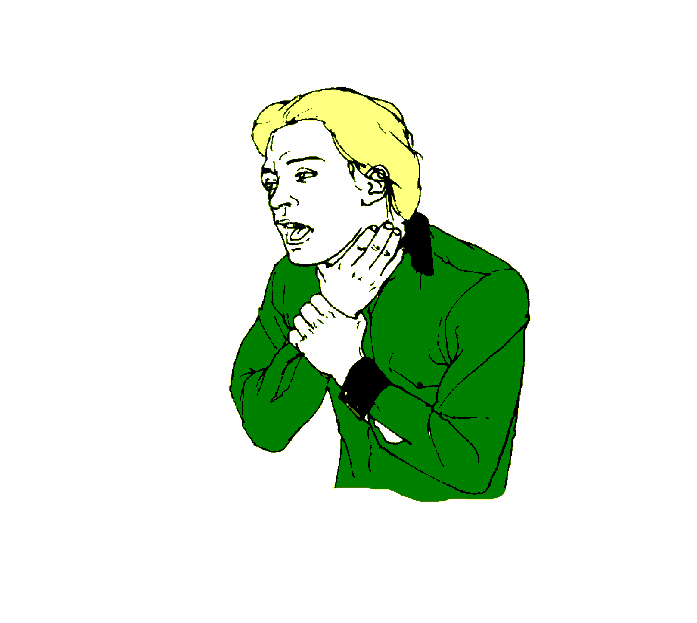 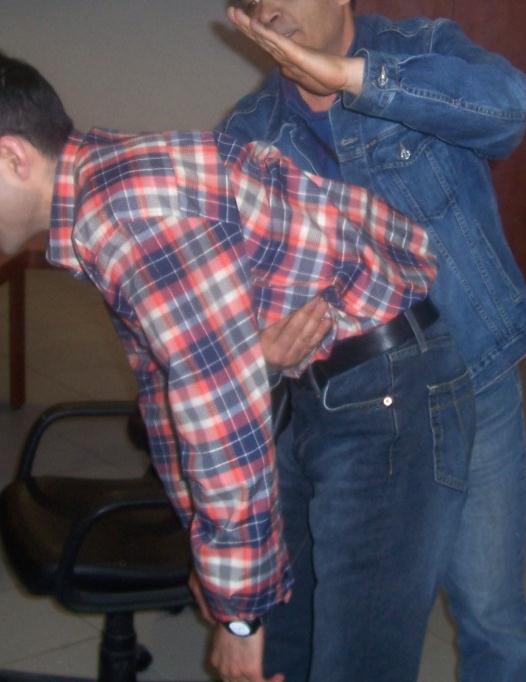 Soluk yoluna yabancı cisim kaçan kişinin arkasına geçilir. 
Sol el yumruk yapılarak göbekten biraz yukarı yerleştirilir, sağ el ile sol bilek tutulur. 
Daha sonra aniden sertçe arkaya 4-5 kez basınçla birlikte solunum zorluğu çeken kişi  ilkyardımcıya doğru çekilir.
 Bu sırada kişinin ağzının açık olmasına dikkat edilmelidir.
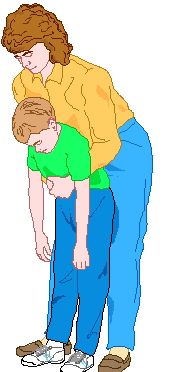 Çocuklarda ise yüzü yere doğru gelecek şekilde dizin veya kolun üzerine yatırarak 2 kürek kemiğinin ortasına 5 kez  vurulur.
Çocuğun arkasına geçilir.Boy çocuğun boyuna göre ayarlanır.
Bir el yumruk haline getirilir.
Baş parmak tarafı ile mide üzerine yerleştirilir.
Diğer el ile yumruk yapılan el tutulur ve kuvvetlice bastırılır.
Kaburgalara bastırılmamalıdır.
Yabancı cisim çıkana veya bilinci kapanana kadar devam edilir.
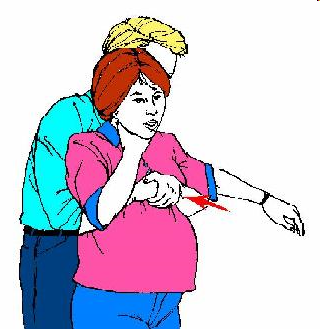 Hamilelerde göğüs kemiğinin alt yarısına  baskıda bulunulur.
Yatan hastada havayolu tıkanmasında ilk yardım
Bilinç kapalı ise hemen 112 aranır.
Ağız içi kontrol edilir.
Solunum yolu tıkanan kişi yan yatırılarak yine iki kürek kemiğinin ortasına 5 -6kez vurulur. 
 Sırt üstü yatırılır. Bir elin topuğu göbek çukurunun 3 parmak üstüne konur üzerine diğer el konur.
5-6 kez içe ve yukarıya doğru ani basınç yapılır.
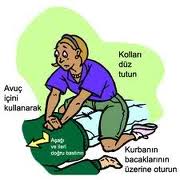 Bebek ise ayak bileklerinden sarkıtılarak yine sırtına vurulur.
Bebeklerde
Bebek bir kolun iç kısmına yüzüstü gelecek şekilde yatırılır.
 Kol dize konularak desteklenir. 
Bebeğin başı vücuttan hafifçe aşağıda olmalıdır. 
Bebeğin başı çeneden tutularak sabitlenir.
Baş gergin ve gövdesinden daha aşağıda bir eğimde olmalıdır.
Diğer elle bebeğin iki kürek kemiği arasına avuç içi tabanıyla 5–6 kez vurulur.
Diğer kol üzerine alınırken bebeğin başı elle kavranarak sırtüstü  pozisyona getirilir.
Göğüs kemiğinin alt ucundan iki parmakla üste doğru 5-6 kez baskı uygulanır. 
Ağız içi kontrol edilir. Yabancı cisim varsa çıkartılır. 
Yoksa aynı işleme devam edilir.
Bebek bilincini kaybetmişse temel yaşam desteğine başlanır.
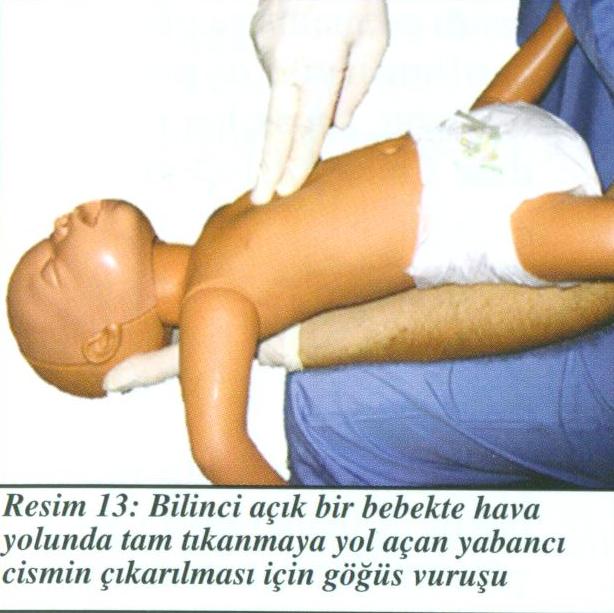 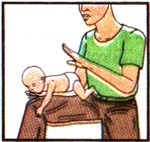 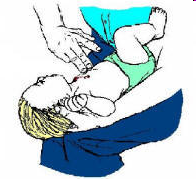 Tek başına hava yolu tıkanıklığının giderilmesi
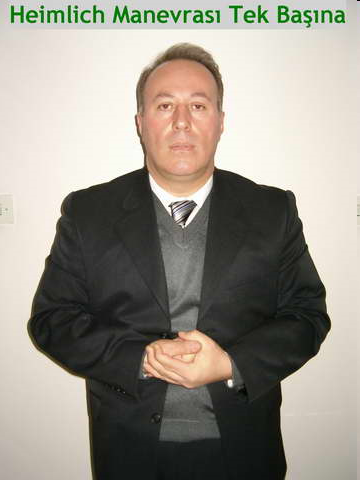 Karnınızı sandalyenin sırtına dayayınız sonra üst bölümüne baskı uygulayınız
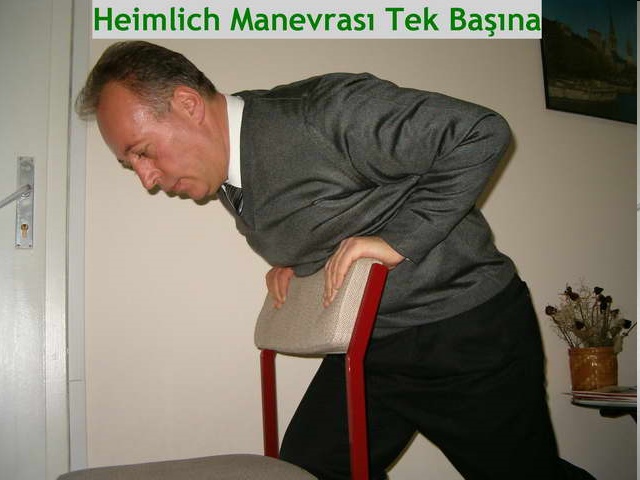 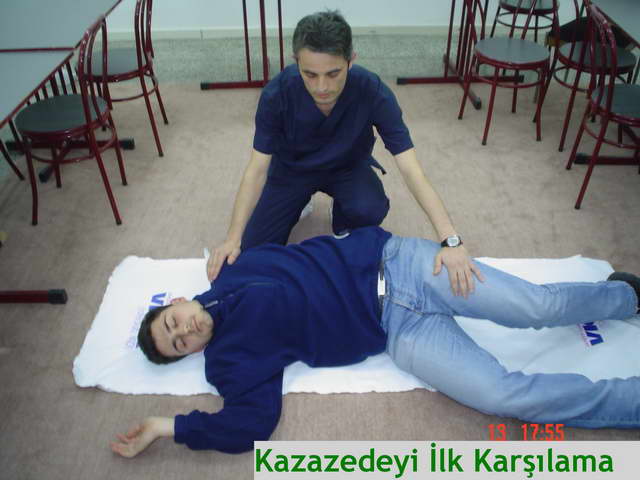 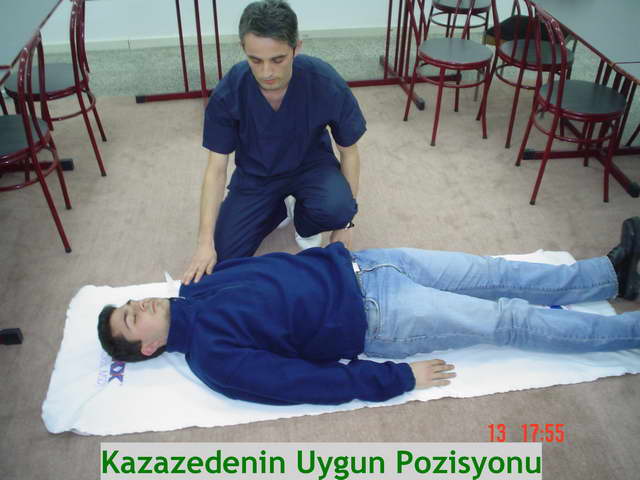 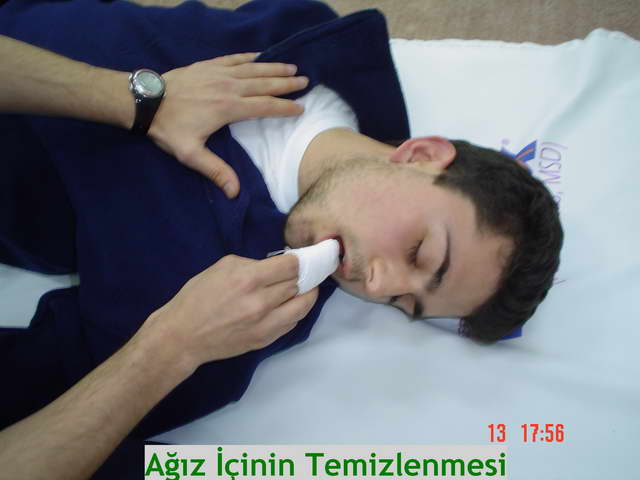 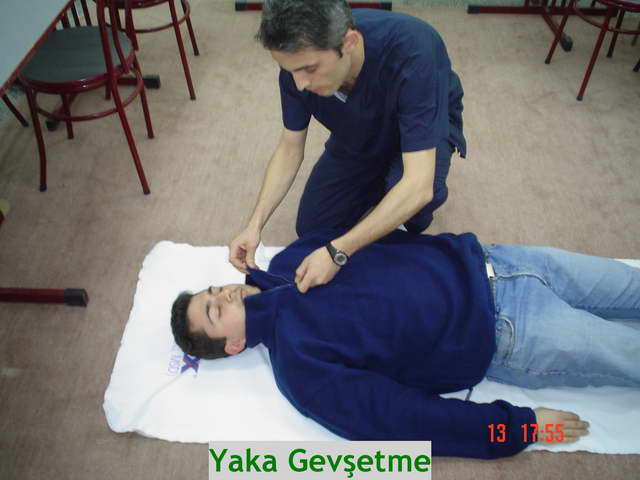 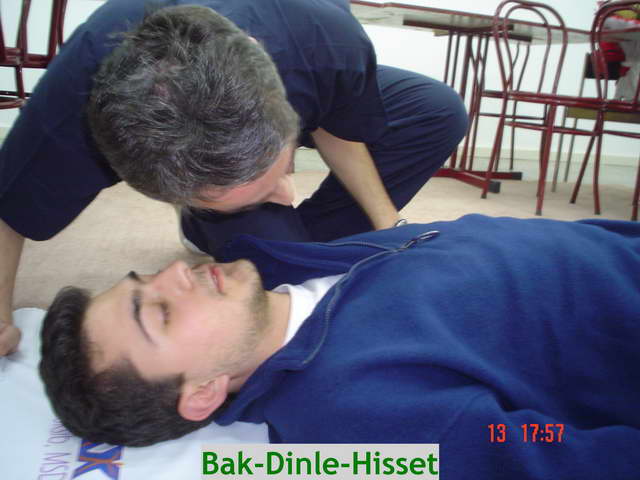 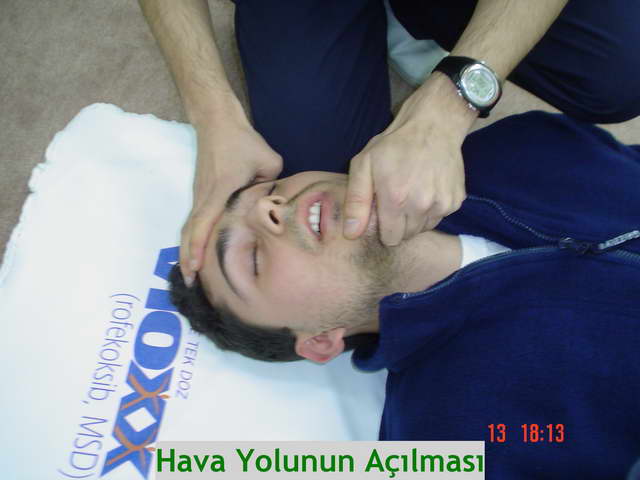 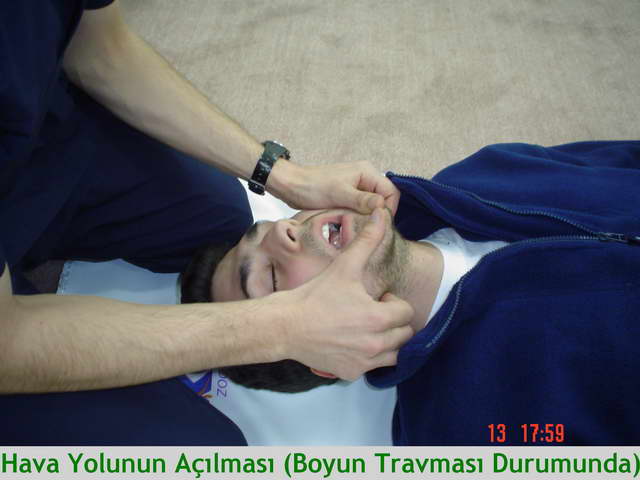 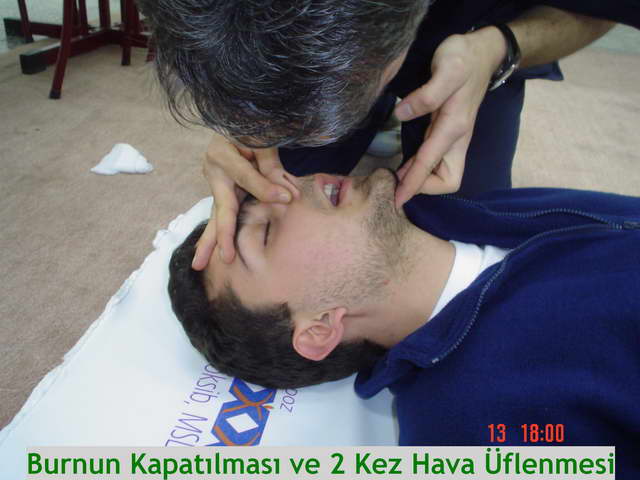 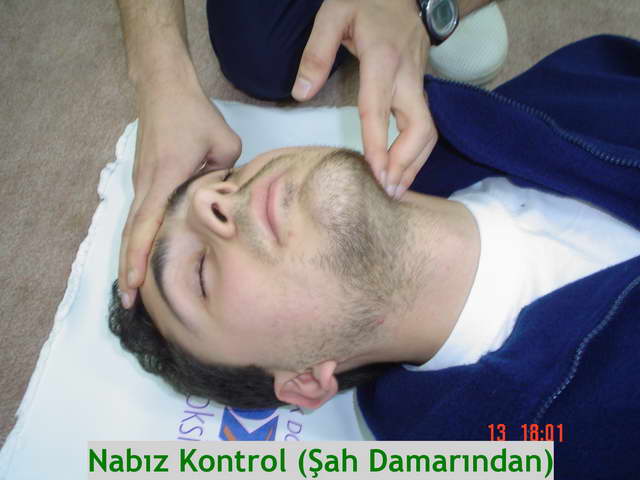 Sık aralıklarla (en seyrek üç dakikada bir) kazazedenin kendiliğinden solunum yapmaya başlayıp başlamadığı kontrol edilmeli 

Bu işlem tıbbi yardım gelinceye kadar sürdürülmeli